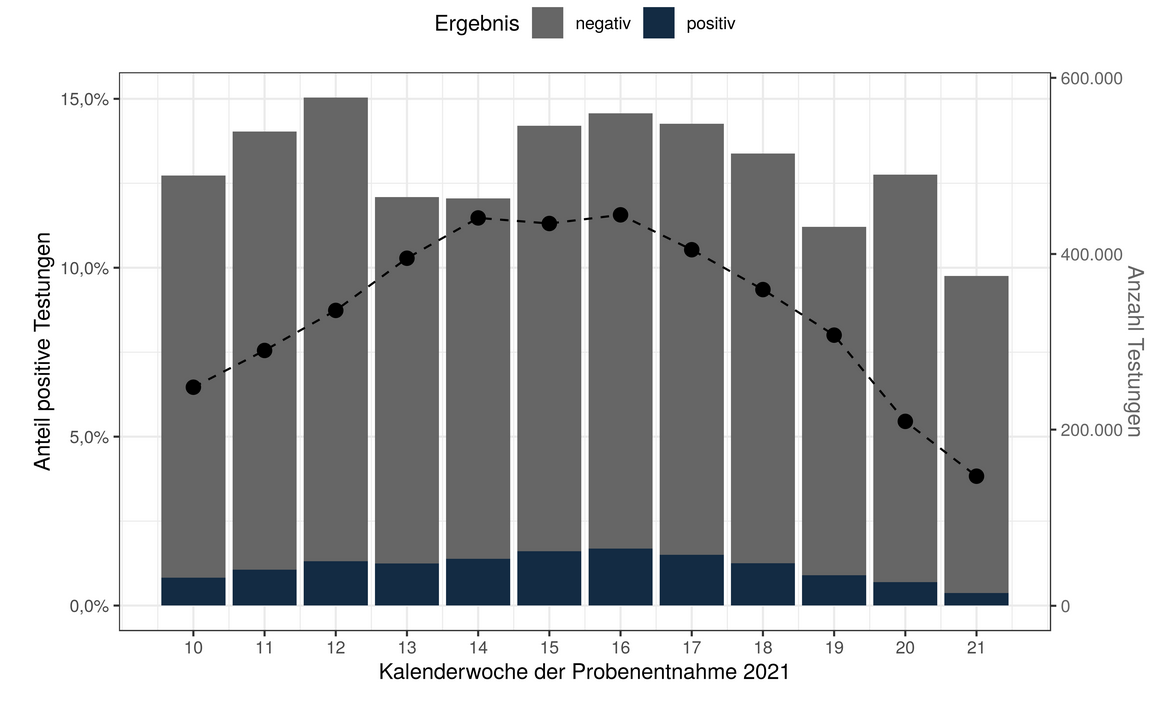 Anzahl der Testungen und Positivenanteile pro Woche – Datenstand 1.6.21
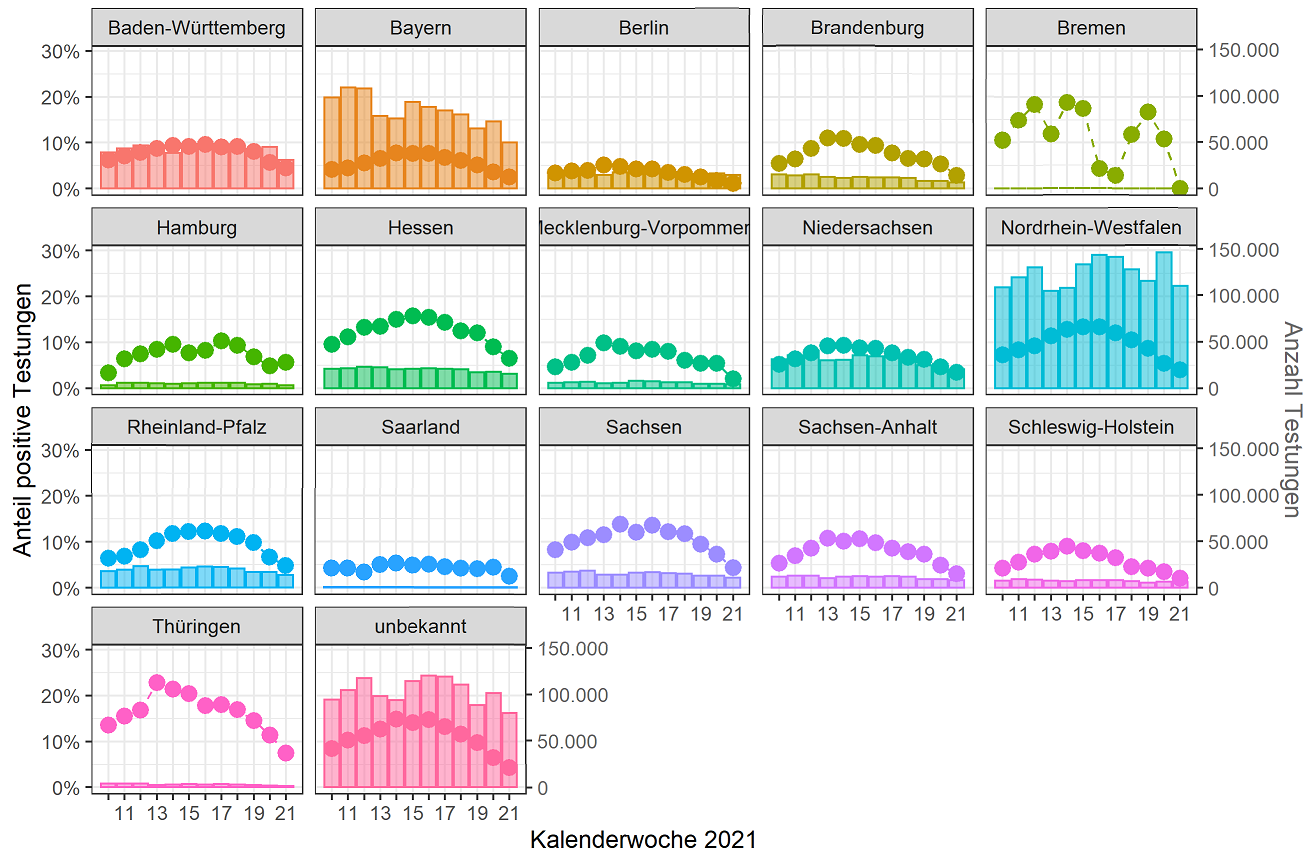 1
Anzahl Teste und Positivenanteil in verschiedenen Organisationseinheiten
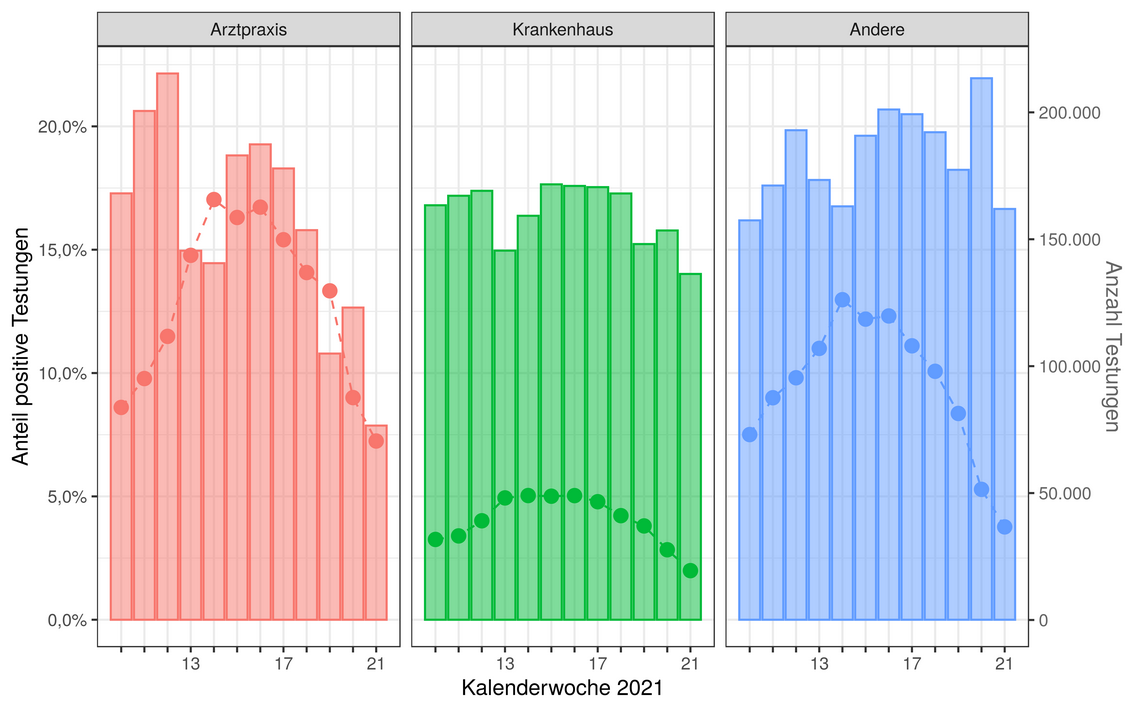 2
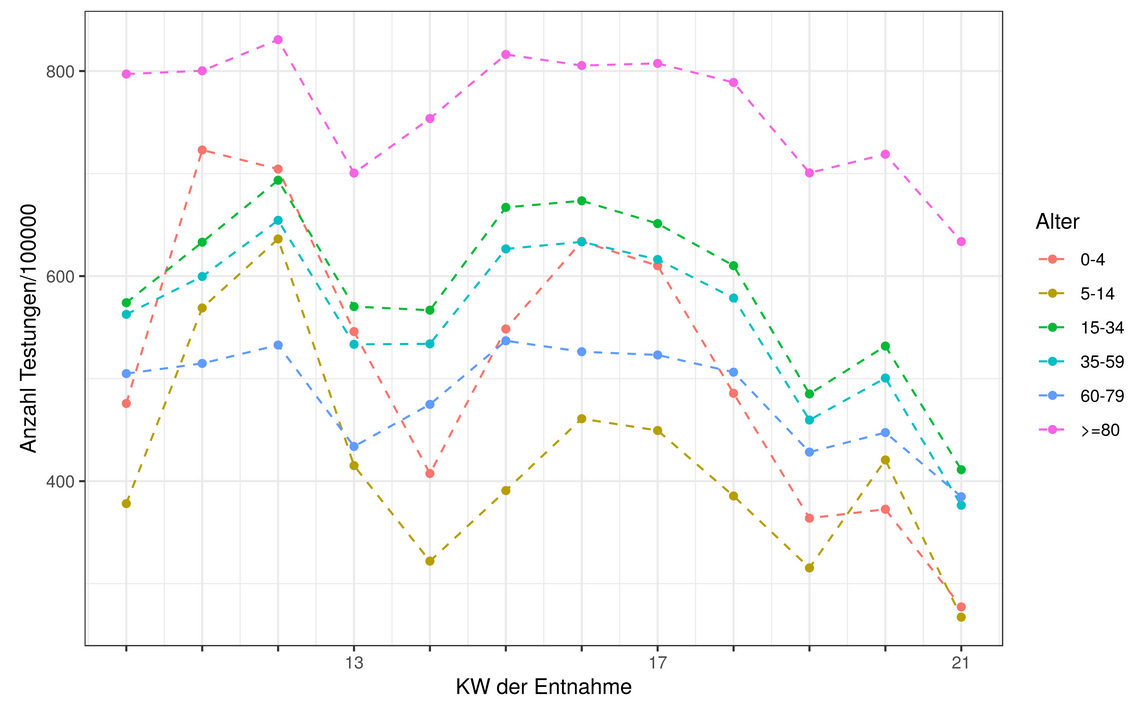 Datenstand 1.6.2021 Anzahl der Testungen pro 100.000 Einwohner nach Altersgruppe und Kalenderwoche
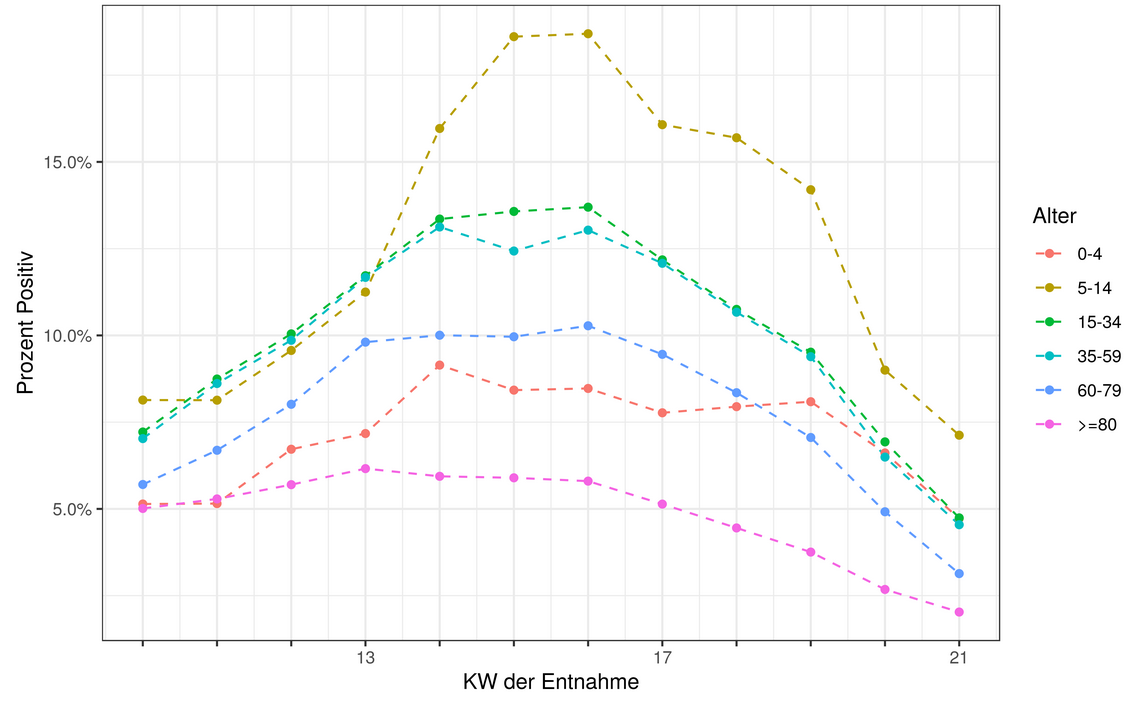 Positivenanteile nach Alters-gruppe und Kalenderwoche
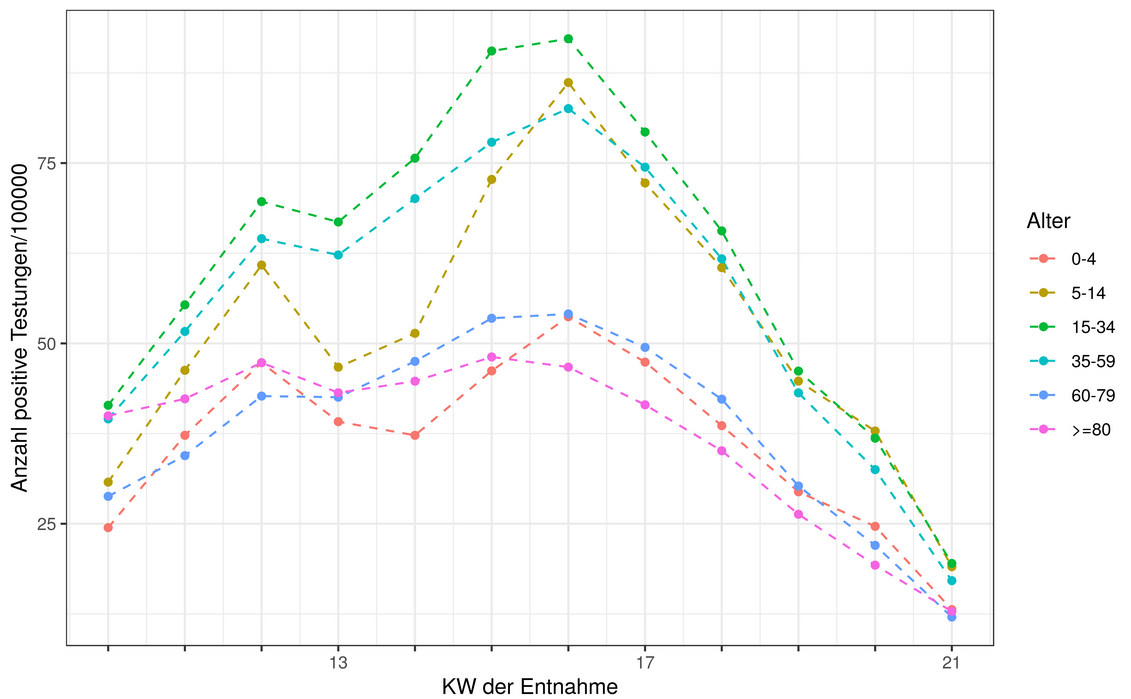 Anzahl POSITIVE Testungen pro 100.000 Einwohner nach Altersgruppe und Kalenderwoche
3
Ausbrüche Krankenhäuser
Ausbrüche Altenheime
4
5